Районная акция «Память»
Автор: Магдайчук Максим,
 ученик 5 класса МОКУ Струговская ООШ

Руководитель: Кузнецова С.А., учитель русского языка и литературы
Годына Д.Д.(фото  времен ВОВ)
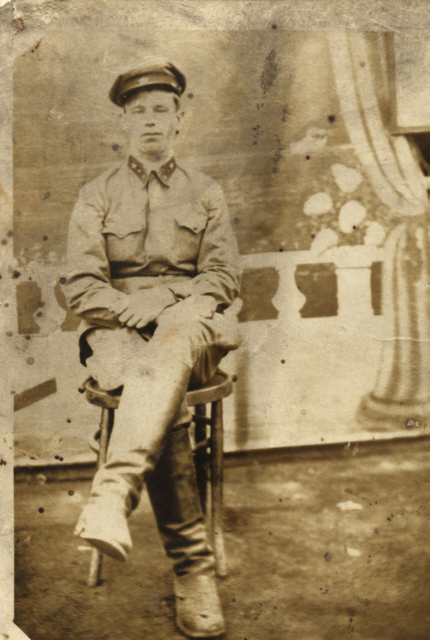 Годына Д.Д. с другом Колодко М.А. (фото 40-х годов)
С женой и детьми
С внуком Дмитрием на Митинге.1980г.
Награды
«За участие в боевых действиях против японских  империалистов»
Орден Ленина
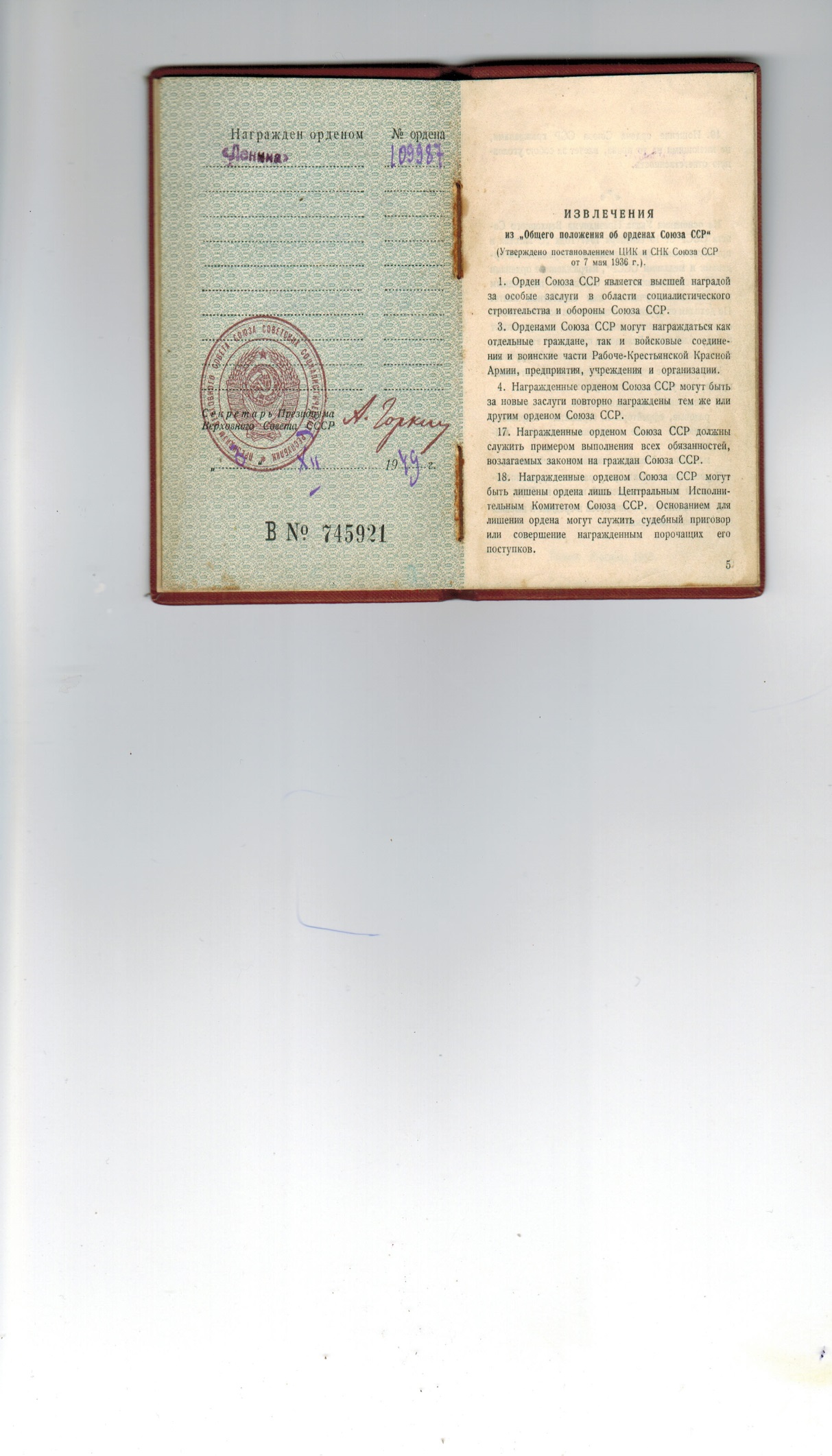 Орден «Отечественной войны II степени»
Юбилейные медали